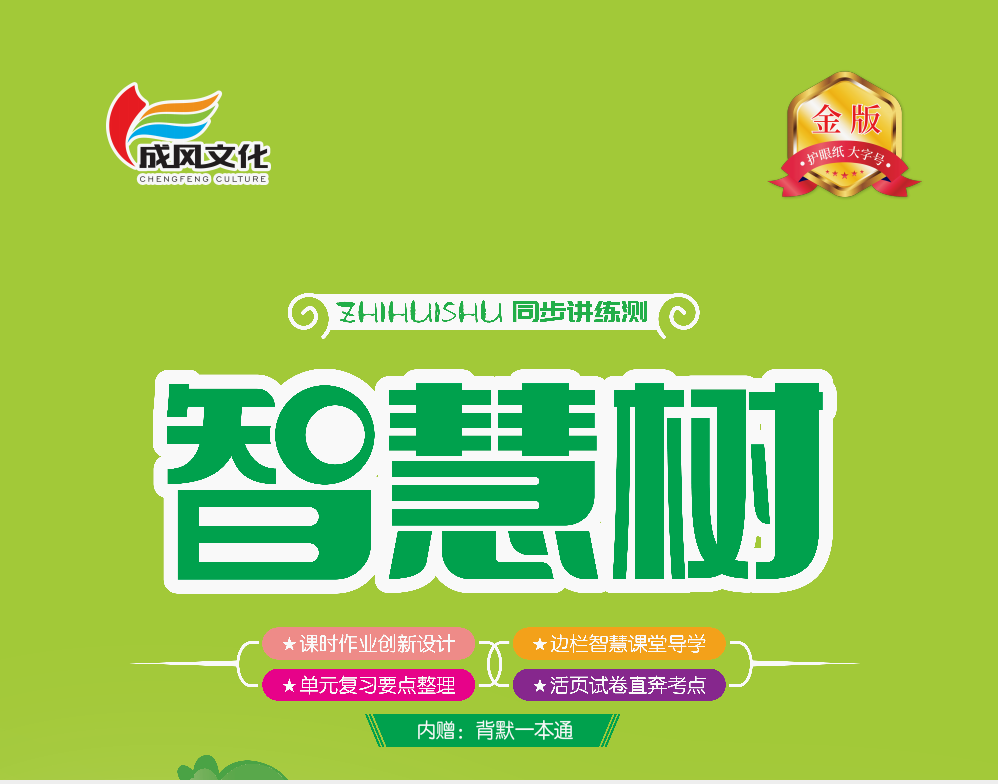 第七单元复习要点梳理
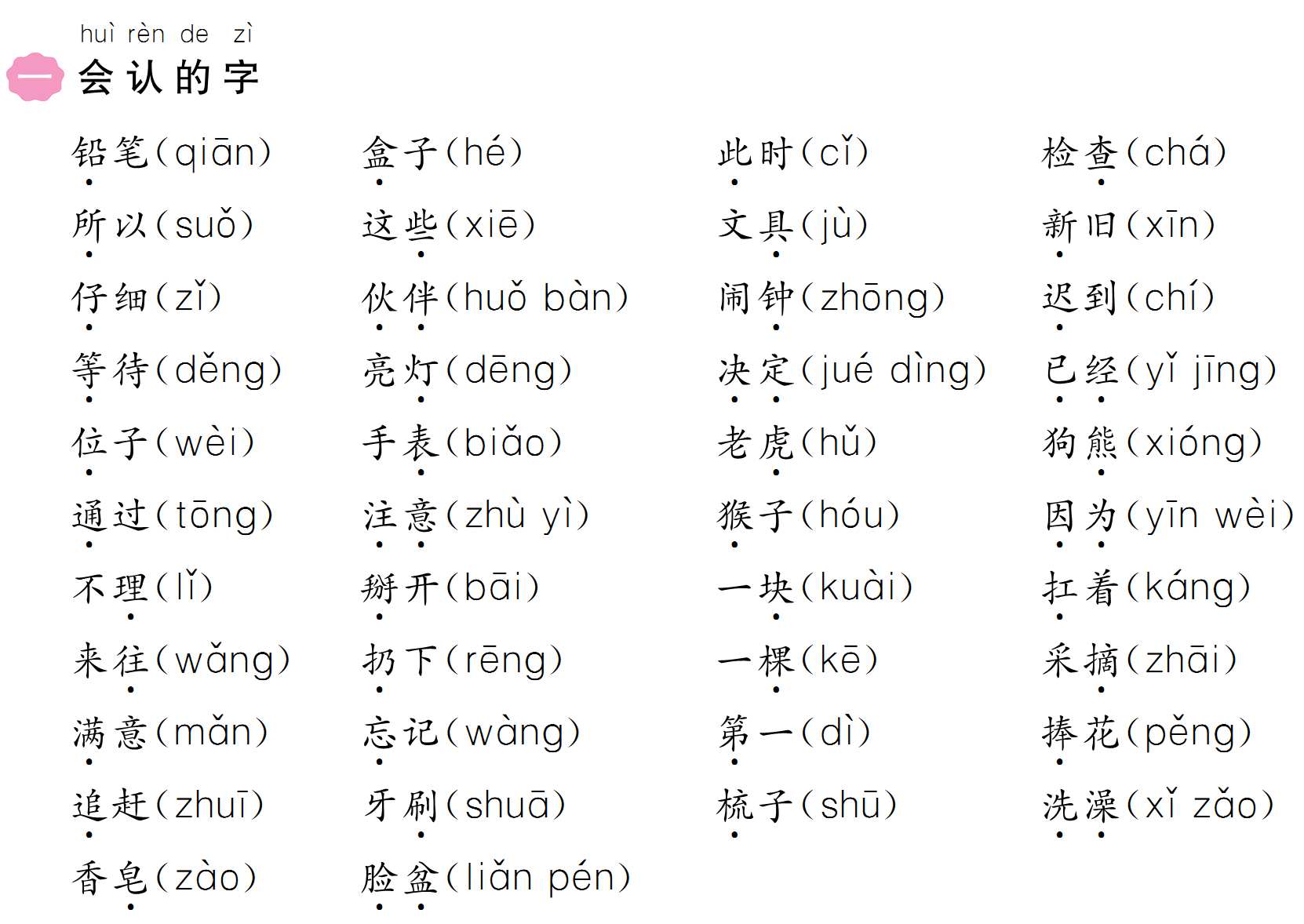 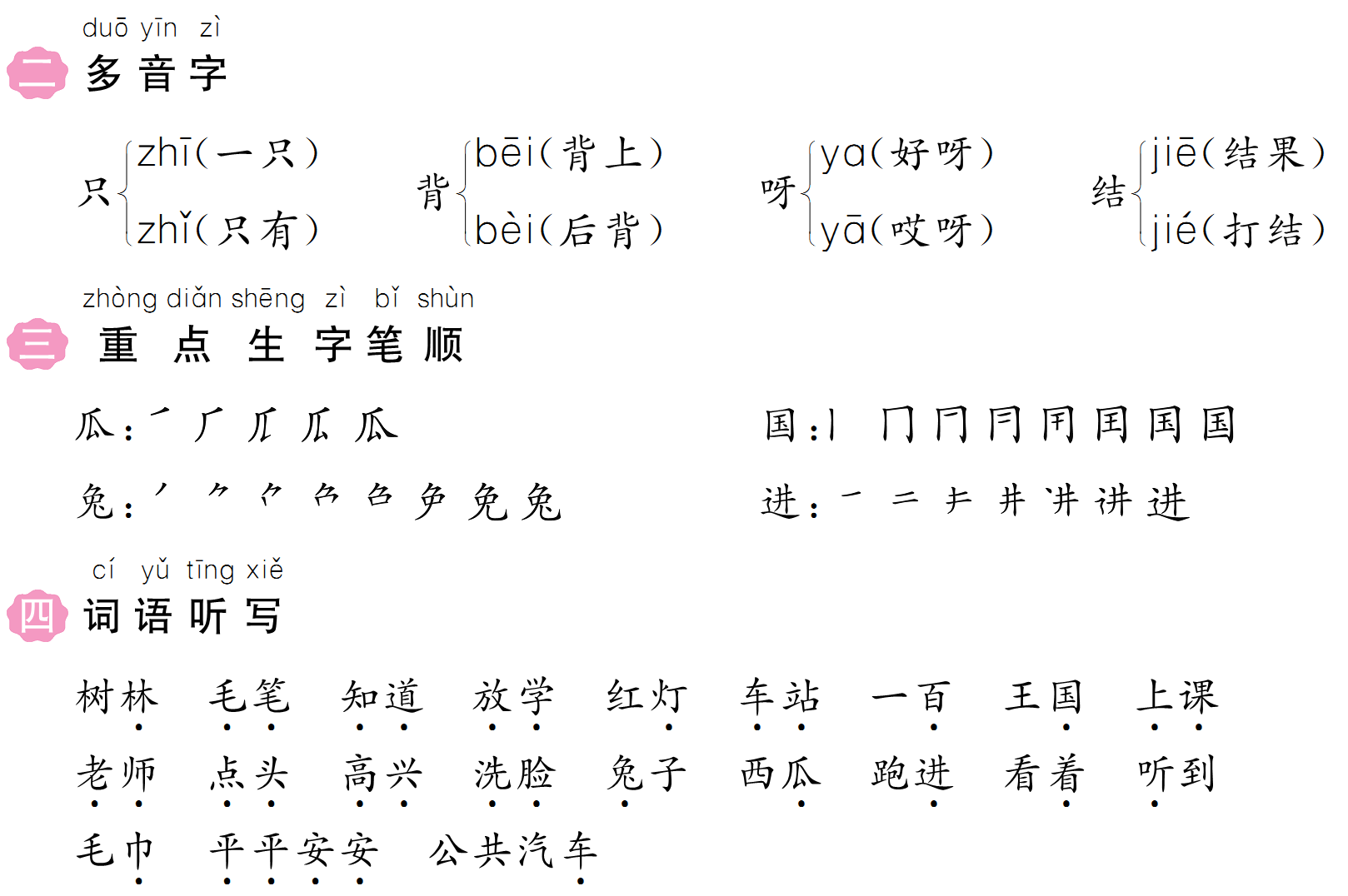 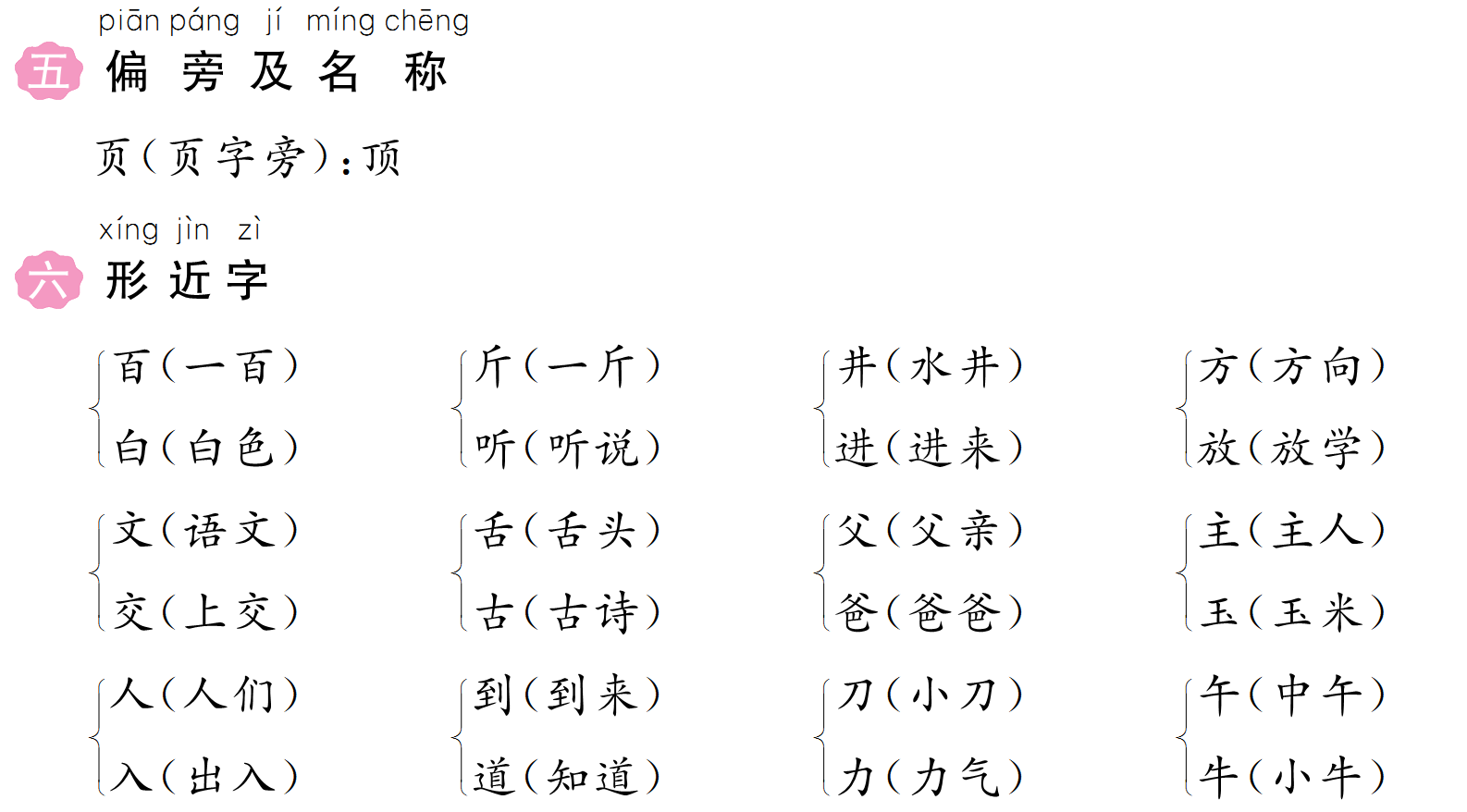 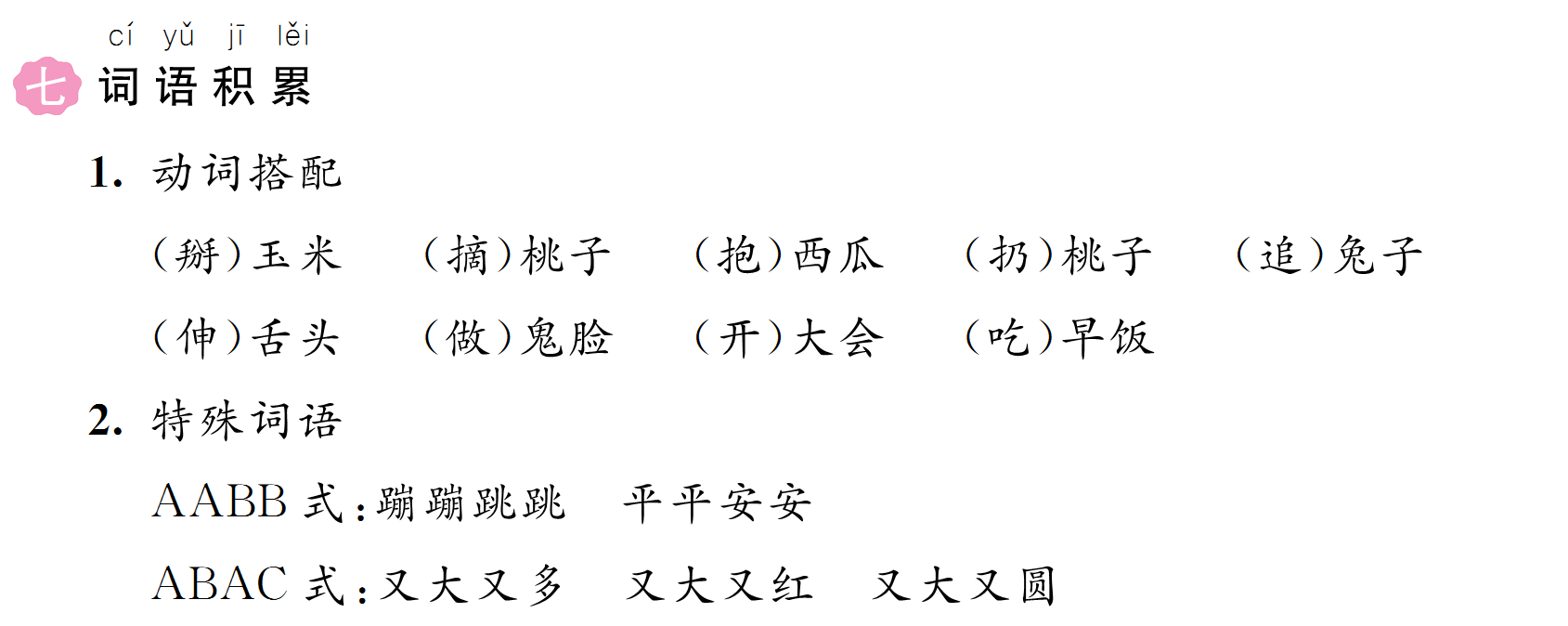 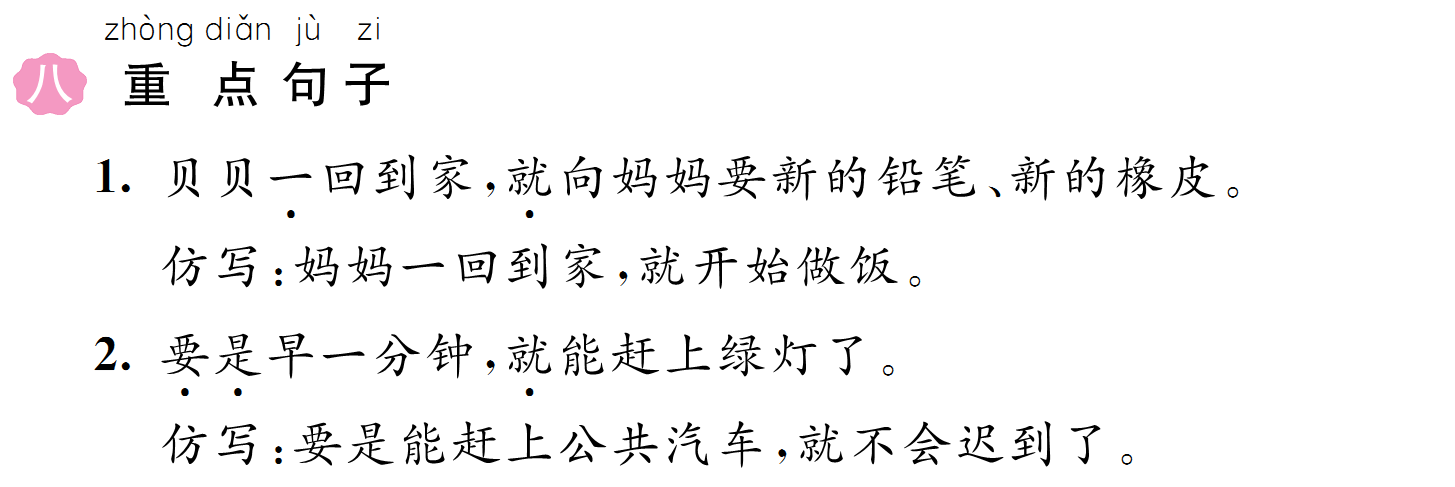 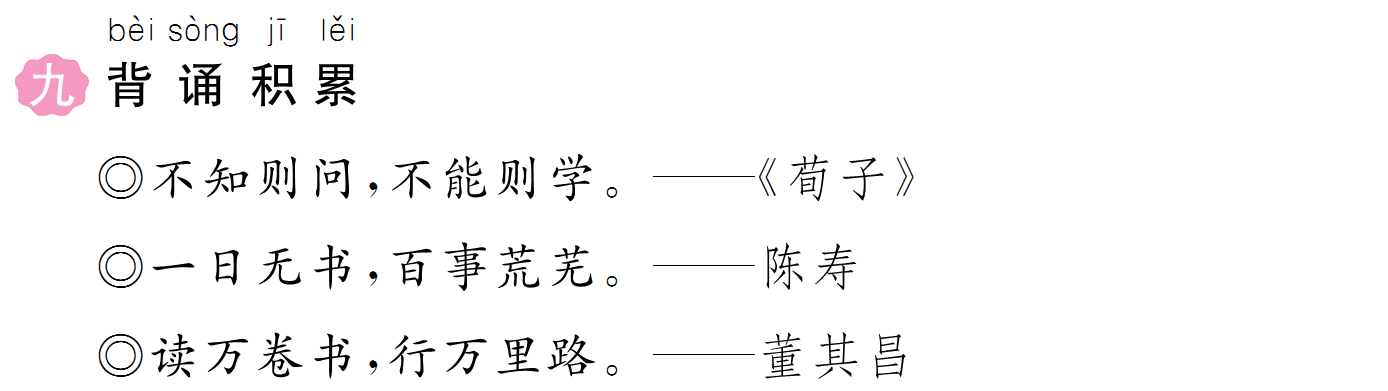 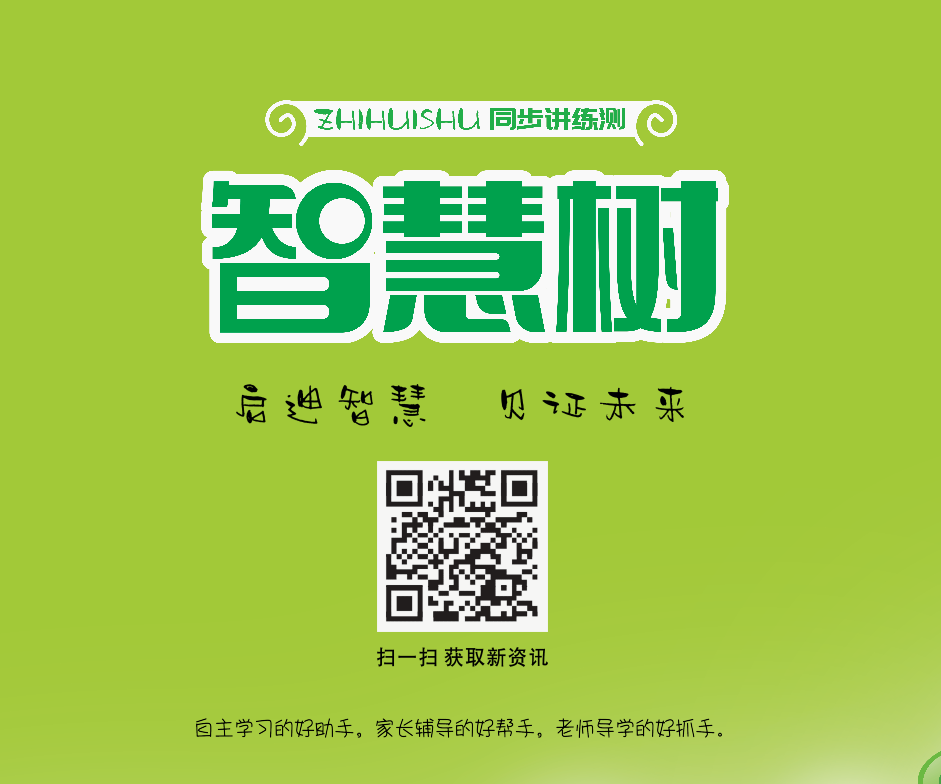 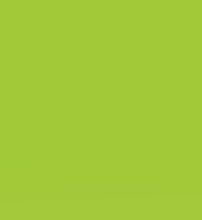